Fashion History
Chapters 11 – 14 

Directoire & Empire Periods 
Romantic Period 
Crinoline Period 
Bustle Period
The Directoire & Empire Period
1790-1820
Chapter 11
The Directoire & Empire Period
The Directoire period (1790 – 1800) includes the French Revolution and the establishment  of the Directory (Directoire in French), a government by a five man executive body. 
The Empire period followed, coinciding generally with the period during which Napoleon Bonaparte was head of state in France. The name of the period derives from the name of this era, the Napoleonic Empire. 
The silhouette of fashions for women during the revolution didn’t change significantly from those of the pre-revolutionary periods. 
Men’s costumes took on a number of symbolic meanings. The most obvious and most visible symbols of the Revolution were the bonnet rouge (red cap of liberty) and the sans culottes. 
Culottes – The French word for “knee breeches”
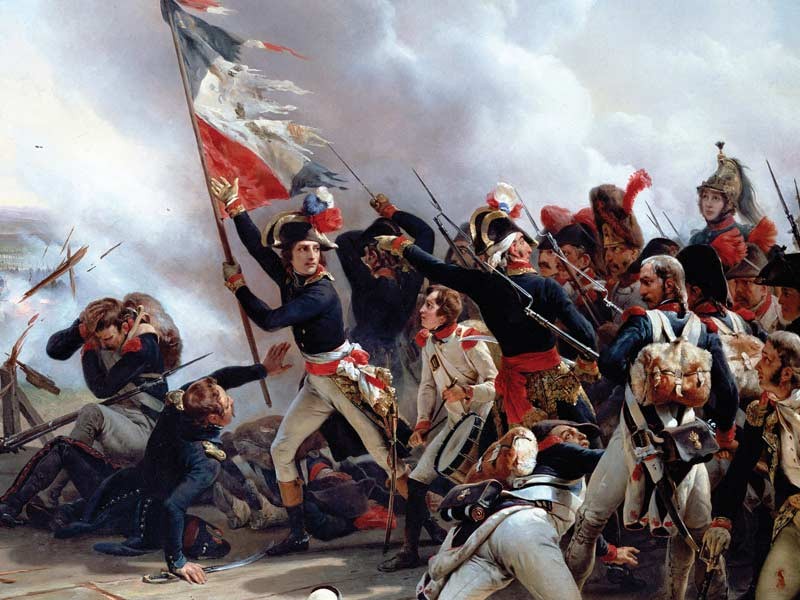 The Directoire & Empire Period
Idealized sans-culotte by Louis-Léopold Boilly (1761–1845).
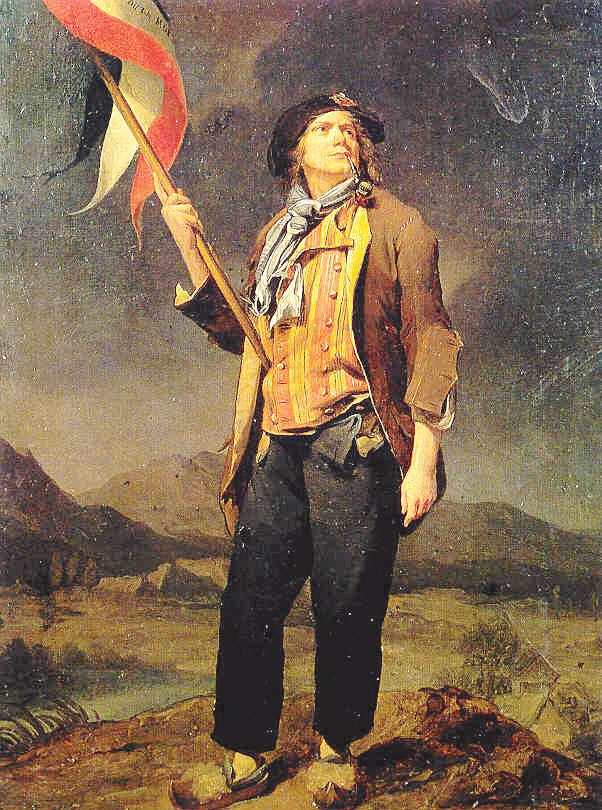 For many generations, men of the laboring classes wore trousers, while the nobility/affluent wore knee breeches. Working class men, who supported the Revolution, wore trousers – hence the name “sans culottes”or “without knee breeches.
Other elements of sans culotte dress included the carmagnole (kar-man-yole), a short woolen cloth jacket of a dark color. It was hip length with fullness at the back, cut rather like a smock. (See Figure 11.2)
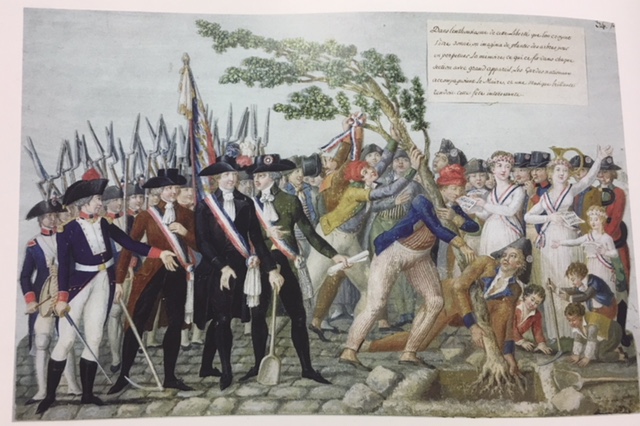 The Directoire & Empire Period
The Directoire & Empire Period
Marveilleuses (mere-vay-use) – The Marvelous Ones, were women who affected the most extreme of the Directorie Styles, with long flowing trains, sheer fabrics, extreme necklines cut in some extreme cases to the waistline, and huge exaggerated jockeylike caps. 
Men, known as Incroyables (incredibles) wore waistcoats of loose fit at the shoulders, excessively tight breeches, and cravats (neckties) and collars that covered so much of their chins that it’s a wonder if they could be heard when they spoke.
The Directoire & Empire Period
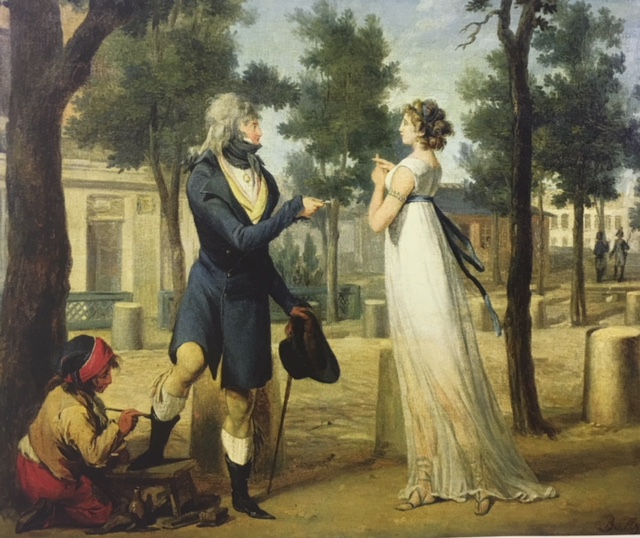 French Revolution 1789
c.1790
Fashion was based on ancient Greek forms that had low round necklines and a high waist.

The dresses fell straight to the floor.

They were made of soft clinging fabrics like linen or muslin.
c.1790
c.1790
c.1800
The Directoire Period Costume For Women
Chemise
Corset
Pantalettes
Petticoat
The Empire Period Costume For Women
The high waisted, relatively straight silhouette of c.1800 to 1820 came to be known as the empire line
The Empire Period Costume For Women
While the empire silhouette  continued to dominate, a variety of sleeve  and neckline  styles could be seen.
The Empire Period Costume For Men
When compared to the 18th Century, men’s dress of the Empire Period was subdued in color and lacked decoration.


Gradually trousers replaced knee breeches  for day and evening
The Empire Period Costume For Men
The visible elements of men’s dress were his trousers,  shirt , vest, and coat.
Pantaloons
Trousers,  called pantaloons when very tightly fitted, often had straps that fit under the instep to keep them from riding up.
The Directoire & Empire Period
Napoleon’s Wardrobe list –Page 312 
Evidence of Costume – quite a few garments were found from this period were available for study. 
Hairstyles and Headdress – Page 318 
Accessories – Page 319
The Directoire & Empire PeriodModern Influences
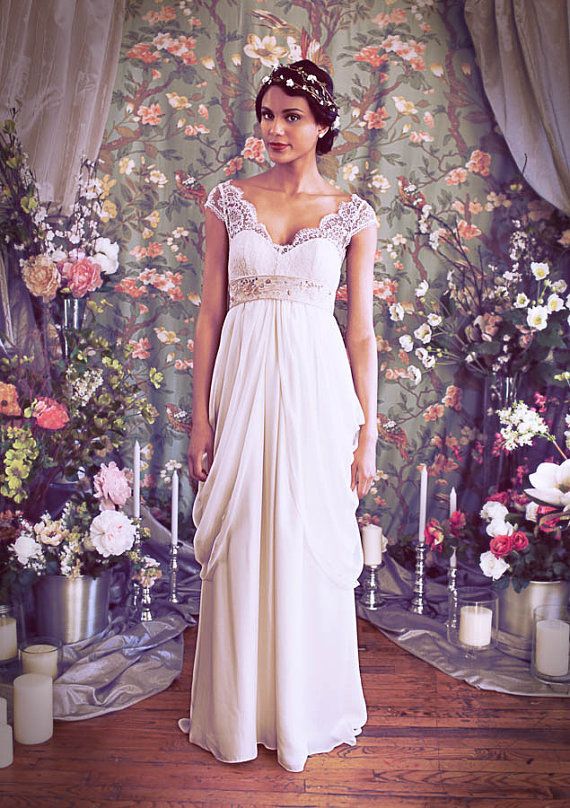 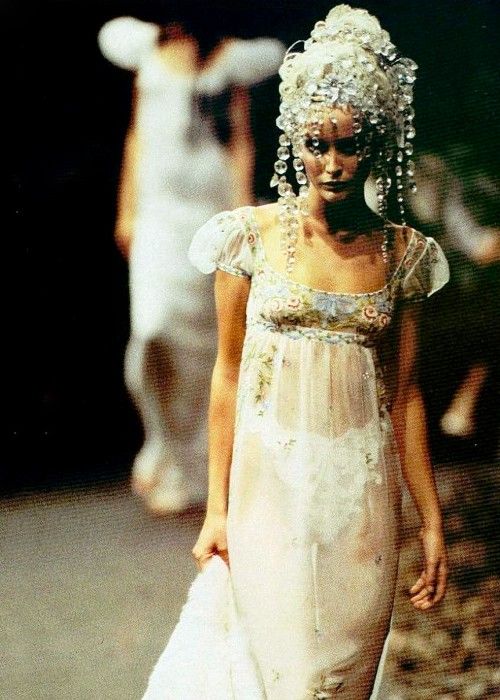 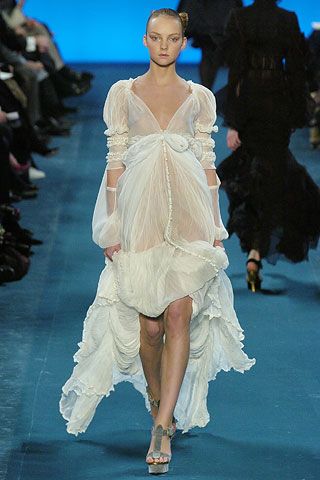 1820-1840
Chapter 12
The Romantic Period
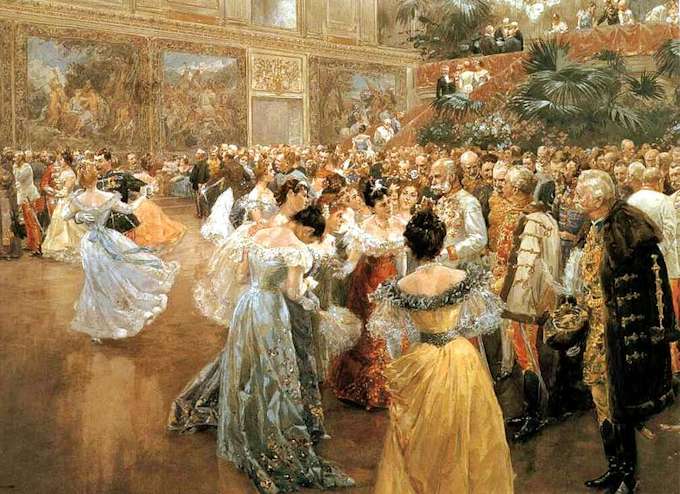 The Romantic Period
The term Romantic is applied to literature, music, arts, and dress from 1820-1840.


The emphasis  was on emotion sentiment  and feeling.
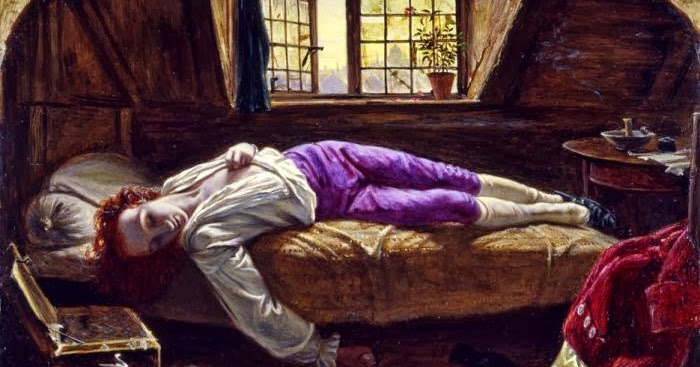 The Death of Chatterton by Henry Wallis, 1856.
The Romantic Period
With Industrialization and location of business in workplaces away from home, women’s roles were increasingly confined to the home. 
Well to do women were severely limited in their activities. The home was the center of entertainment and well-to-do women served as hostesses for their husbands. For this role, they required a substantial wardrobe of fashionable clothes. Clothes limited movement. 
Women from working class families and rural areas, and women pioneers wore garments that were less hampering and more practical. 
Advances in producing textiles was now well established. The variety of ready-made clothing for men continued to expand, but women could buy few ready made garments other than corsets and cloaks.
The Romantic Period
Sources of Evidence About Costume 
- American Women’s magazines 
- Godey’s Lady Book and Peterson’s Magazine began publication in 1830 and 1842 respectively.
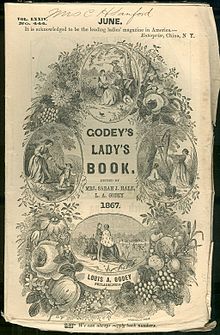 The Romantic Period Costume For Women
A number of full starched petticoats
Chemise
Corset
Drawers
Corset Cover Or Camisole
The Romantic Period Costume For Women
Bustles – small down-or cotton-filled pads that tied around the waist at the back, held out in skirts in the back.
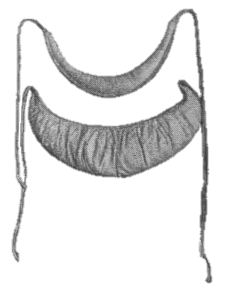 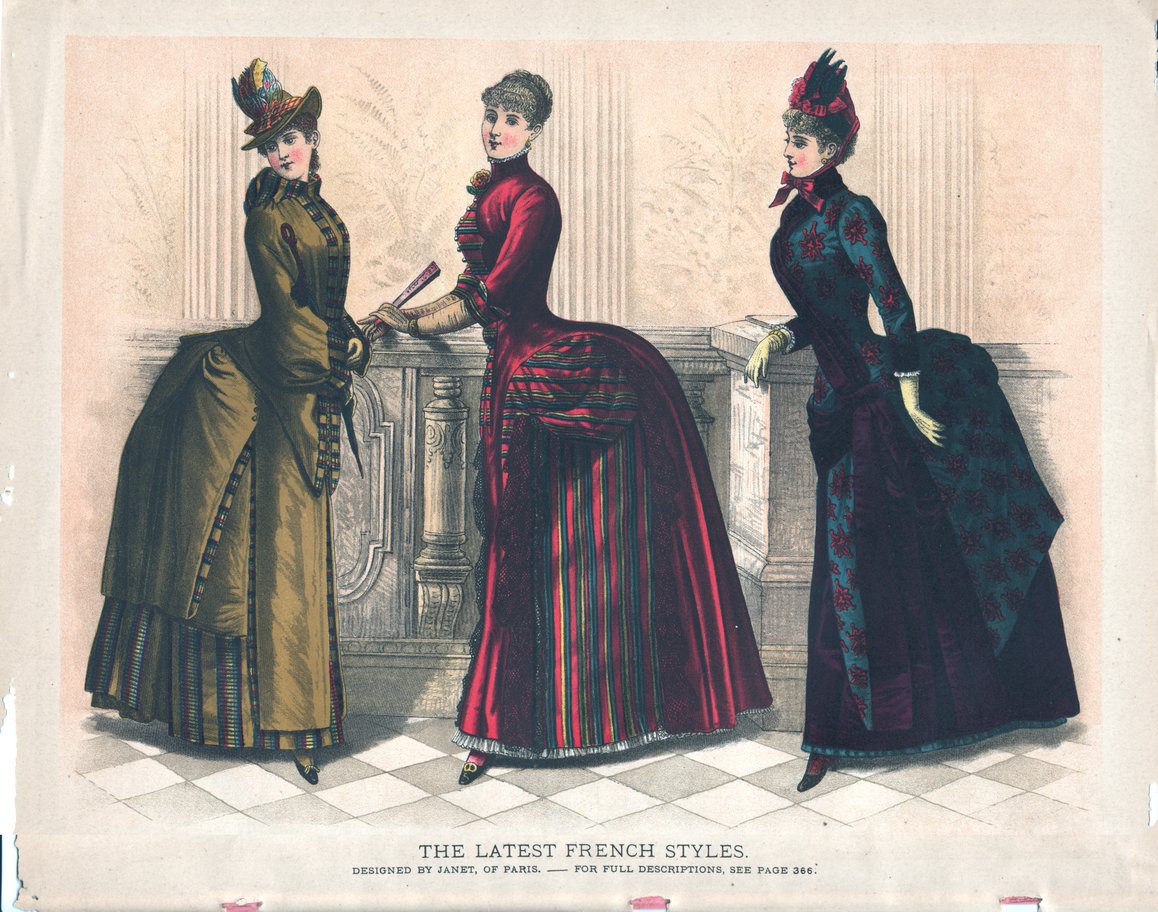 The Romantic Period Costume For Women
Dresses were frequently identified in fashion magazines according to the time of day or activity for which they were intended. 
Morning Dresses – informal – made of lingerie type fabrics 
Day Dresses, Promenade or Walking Dresses and Carriage Dresses.
The Romantic Period Costume For Women
Sleeves were diverse 
Puffed at the shoulder then attached to a long sleeve, which was fitted to the wrist. 
Marie Sleeve – full to wrist, but tied in at intervals with ribbons or bands (Figure 12.8 – page. 334) 
Demi-gigot – full from shoulder to elbow then fitted from elbow to wrist (Figure 12.6 – page 333) 
Gigot – Leg-of-mutton sleeves – full at the shoulder, gradually decreasing in size to wrist where they ended in a fitted cuff.
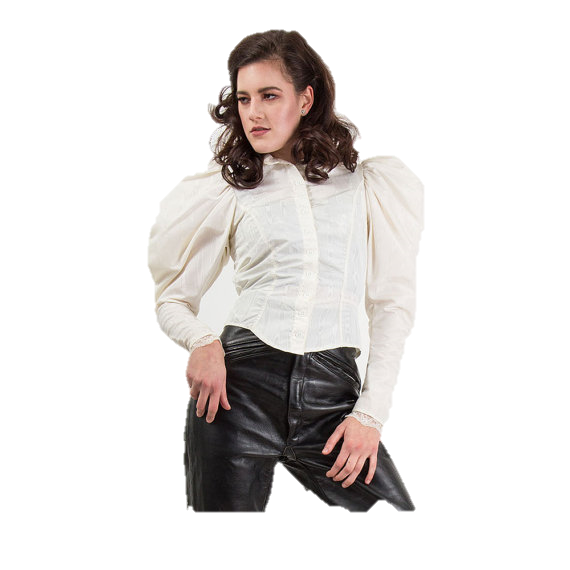 The Romantic Period Costume For Women
Imbecile  or idiot sleeves were extremely full from shoulder to wrist where they gathered into a cuff.


Skirts were lifted from the ground, showing the feet and ankles.


Pelerines  were especially popular; they were wide cape like collar that extended  over the shoulders and across the bust.
The Romantic Period Costume For Women
Hairstyles and Headdress – Page 337
Turban 
Hat 
Bonnet 
Different Hairstyles
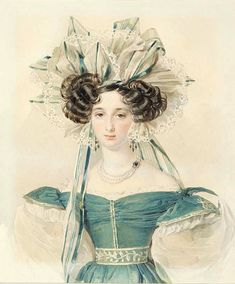 The Romantic Period
Accessories (Page 12. 2)
Chatelaine – ornamental cluster of small tools worn hanging from the waist 
Women’s Gloves  (mitt, or mitten made of black silk net) 
Beaded handbags 
Parasol 
Top Hats 
Cravats 
Shoes – flat heel with squared toe, low-heeled laced boot, boot with an elastic inset gusset – also called a Congress Boot
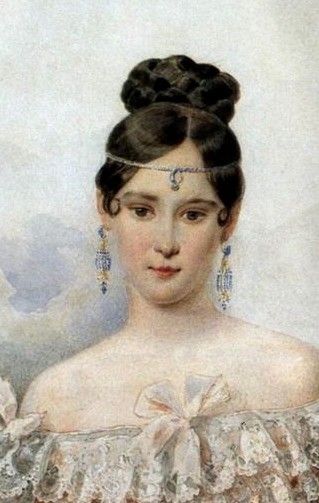 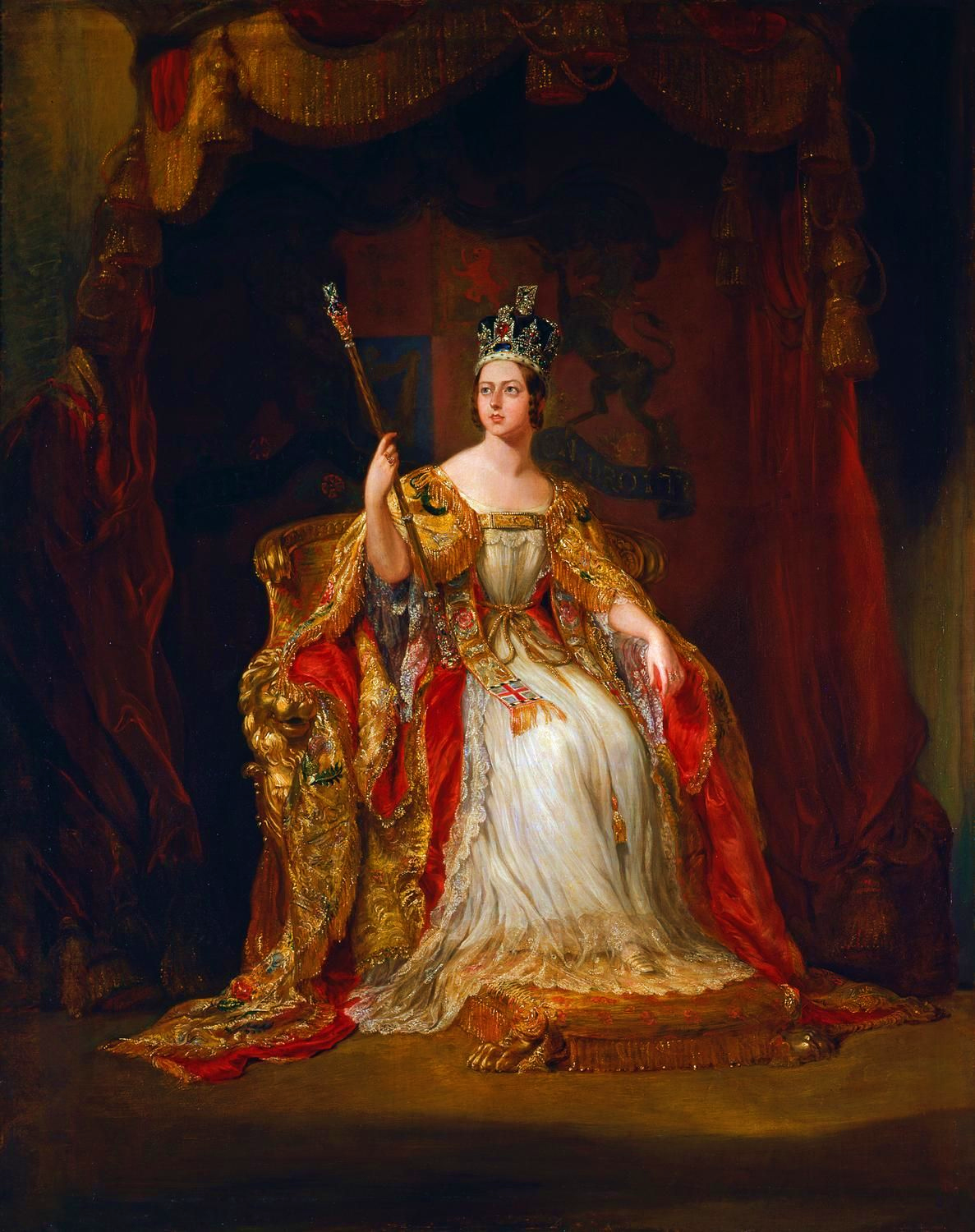 The Romantic Period
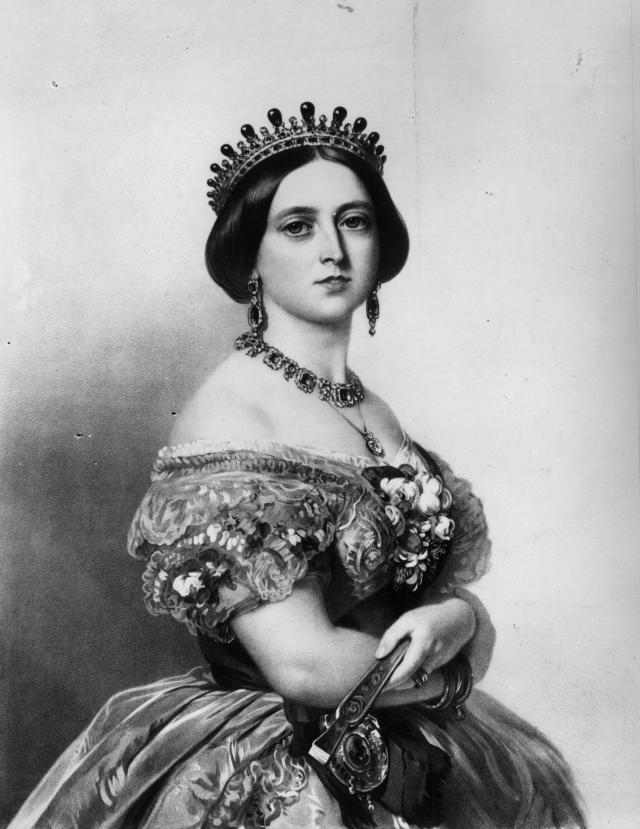 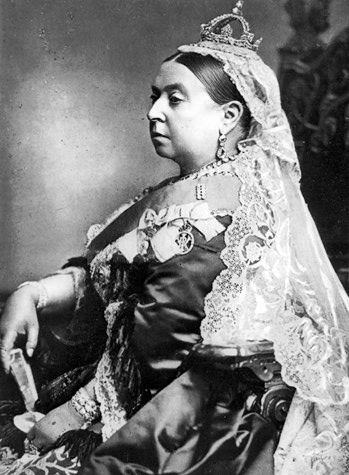 Queen Victoria came to throne in 1837 at the age of 18 and ruled Great Britain and the empire until her death in 1901.
She had such a strong influence  that her name was often used to describe  most of the 19th century, which we call “the Victorian Age.”
The Romantic Period
The 1840’s marked the beginning  of photographic portraits.
Louis Daguerre of France was famous for being the father of photography made it fashionable  for people  to come and sit for their portraits.
The Romantic Period Costume For Men
The top hat was the predominant headwear  for men during the day and evening
Elements  of men’s clothing continued  to be under drawers, shirts, waistcoats, trousers, and coats. 

The name “trousers” gradually superseded the term “pantaloons”.
The Romantic Period Costume For Men
COATS
Newmarket 
Greatcoat 
Box Coat 
Paletot 
Chesterfield 
Mackintosh
The Romantic Period
https://www.youtube.com/watch?v=puQfI4eXGoE
Chapter 13  The Crinoline Period
1850-1869
Charles Worth
The House of Worth, is the 1st French couture house that opens in 1858


Charles Worth who was British-born, began the high fashion dressmaking  that became know as the haute couture.


He dressed the most respectable  and most notorious women of the time.
https://www.youtube.com/watch?v=d3O3zvtwG24
The Crinoline Period
The style lines  for women’s dress at the beginning  of the crinoline  period were like those of the late Romantic Period.


The innovation of the cage crinoline or hoopskirt c. 1857 contributed to the continuing popularity of very wide skirts.

The term crinoline took on a new definition in the 1850s that it has retained to this day. Crinoline was a stiff fabric used in petticoats to hold out skirts. When hoop skirts were introduced, people took to calling them cage crinolines, then shortened to crinoline. Today, the term crinoline is applied to any stiff petticoat.
The Crinoline Period Costume For Women
Corset Cover Or Camisole
Cage Crinoline Hoop Skirt
One petticoat
Drawers
Chemise
Corset
Undergarments
The Crinoline Period
Costume For Women
Armhole seams  were placed below the natural shoulder on the upper part of the arm. This is called a dropped shoulder line.


Daytime dresses had high necks


Evening dresses  had low, often off-the-shoulder  necklines
The Crinoline Period Costume For Men
Trousers
Shirt
Under Drawers
Vest
The Crinoline Period Costume For Men
Men could choose from several different jacket types:
Dress or tailcoat for formal and evening wear
Frock coat for daytime
Sack jacket for less formal occasions *
Chapter 14
The Bustle Period And The Nineties 1870-1900
The bustle period describes the time in which the bustle was popular.



This was from 1870- 1890.



The bustle is the device that provided shaping for a skirt silhouette with extreme back fullness.
Ready To Wear Clothing
By 1910 every article of clothing for women could be purchased at a store.

   What changes made this possible?

    The entry of women in the workforce decreased  the time they had to make clothing.

This created a demand to purchase clothing.

Wide use of sewing machines

Development of sized paper patterns

Technology allowing the cutting of many garment pieces at the same time.
Wolf Model 2279 used a thin vertical blade action to cut three thicknesses of cloth.”2
The Bustle Period
Costume For Women
The Nineties
1890’s
Costume For Women
Back fullness  diminished Sleeves grew larger

Skirts were more circular

The hour-glass  shape silhouette came into fashion
Leg-Of-Mutton Sleeves
The Bustle Period And The Nineties Costume For Men
Men could choose from more types of jackets.	

Generally the type of jacket worn was related to the formality of the occasion.
The Bustle Period And The Nineties Costume For Men
An innovation in evening wear was the tuxedo, made with a sack jacket and first worn in the 1880s.
The Bustle Period And The Nineties Costume For Men
Top Hats
Derby
Straw Boater
Fedora
The Bustle Period And The Nineties Costume For Men
Collars
Pince Nez
Ties and Ascots
Walking Sticks
Gloves
The Bustle Period And The Nineties 1870-1900
https://www.youtube.com/watch?v=QDZ4xX7JSos